Incident Management using SARTopo
Patty Lindsay,Mountaineer Area Rescue Group
4/26/17
History: 2015
New laptops 

SOG#3 Map Setup and Printing rewritten 
SARTopo instead of Terrain Navigator Pro

Small group classes on how to print a map with SARTopo
History: 2016
SARTopo Operating Guide created

SOGs
#12, #12B – Collection of GPS data
#13 – Use of GPS in the field

First 8-hour SARTopo class in October

SARTopo used at searches / Sims
Rivesville, Cheat Lake Sim, Renick, White Park Sim
History: 2017
Second 8-hour SARTopo class (without the network headaches!)

More fully deployed at Canaan Valley

Developing and refining best practices

First 4-hour class:
Everything but drawing areas and writing tasks
More in depth on GPS prep and collection
Now
TaskPrep Utility:
Our TAF form for SARTopo assignments
FTL notes on back

Set for all TAFs:
Safety message
Radio freqs
Base phone number

Generate GPS assignments faster
Now
SOG#3 : Managing an Incident using SARTopo
Soon to be released, submitted to BOD
Integrates:
SOG#3 Map Setup and Printing
SOG#12, and #12B Collection of GPS Tracks
Workflow portion of SARTopo Operating Guide

Updated:
Incident checklist
Lessons learned -> Evolving best practices
One source
[Speaker Notes: Pull up manual and take a quick look at Chapter 1]
Example: Old SOG#3 Content
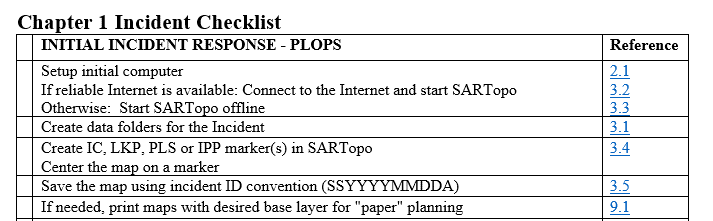 SARTopo – Large Incident
[Speaker Notes: Comms – not tried yet.  Would like to improve tracking of clues.

Plans – no printer
Plans writes, OPS Back Table prepares TAFS and GPSes 

At Canaan Valley, we had 2 at Ops back table, and 2 at plans]
TAF Forms
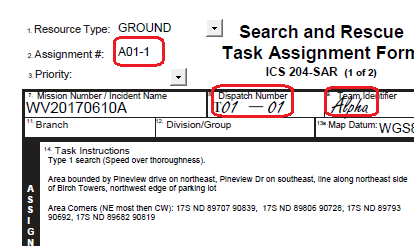 Task Log
Task Numbers
Assignment Number 
Every task has one
Does not imply order
Tasks written by Operations
OPS001, OPS002, etc
Tasks written by Plans
A01-1, A01-2 <- tasks that search segment A01
PLN001 <- any others written by Plans
Dispatch Number
Every executed task has one
Assigned in order dispatched
To1-03 <- Third task dispatched in first Op Period
TAF Paper Copies
Ops Back Table prints 1 copy, 2 sided
                                                            





           Front               Back : FTL Info / Notes
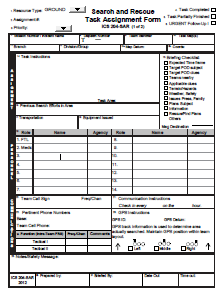 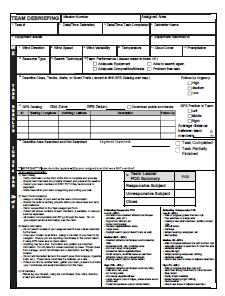 TAF Paper Copies
FTL is briefed and gathers team names
Front is copied, placed in “In Progress” folder
Team gets the 2-sided copy
At debrief, form pulled from a stack of blank forms
Debrief form stapled to base copy of TAF front
Debrief map printed after GPS tracks and clues are loaded to SARTopo, stapled to TAF and debrief
TaskPrep Utility
Inputs:
Export file from SARTopo
Fillable-PDF TAF file
Configure file:
Map SARTopo fields to PDF Fillable Fields
Text for safety message, radio freqs, etc

Output
Filled, but editable TAF PDFs
GPX files, one for each assignment
TaskPrep Utility
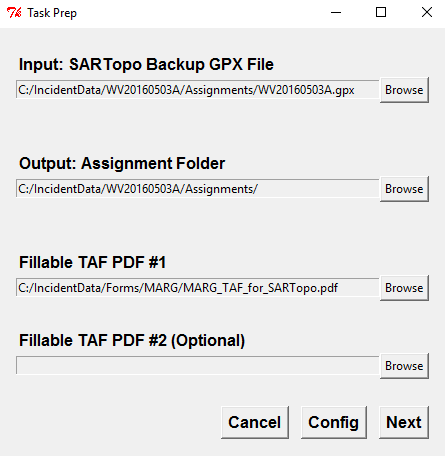 TaskPrep Utility
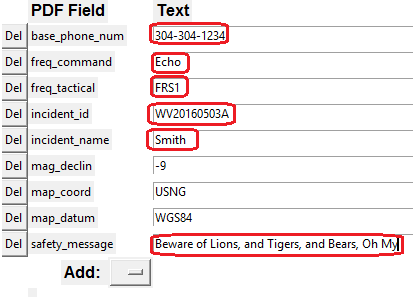 TaskPrep Utility
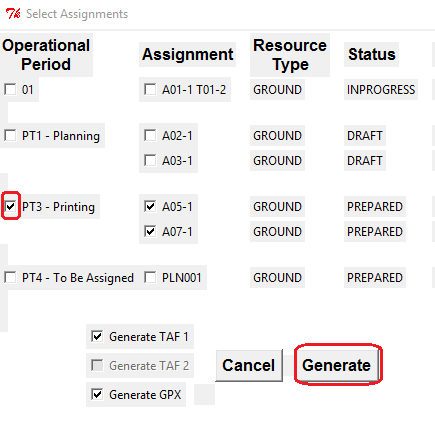 Debrief Map
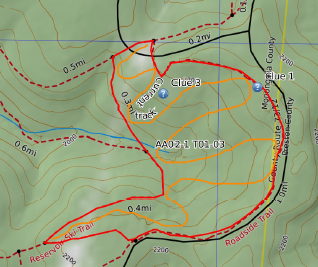 Segment Map
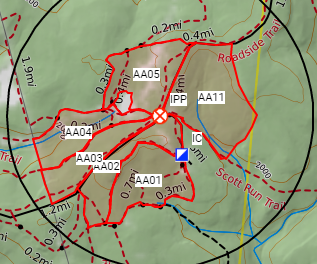 Clue Map
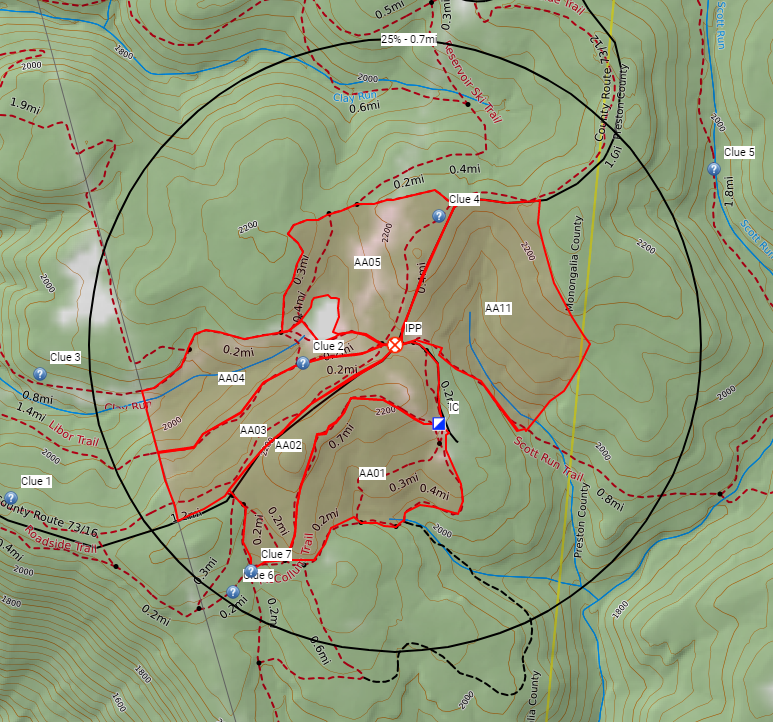 Task Progress Map         Projector?
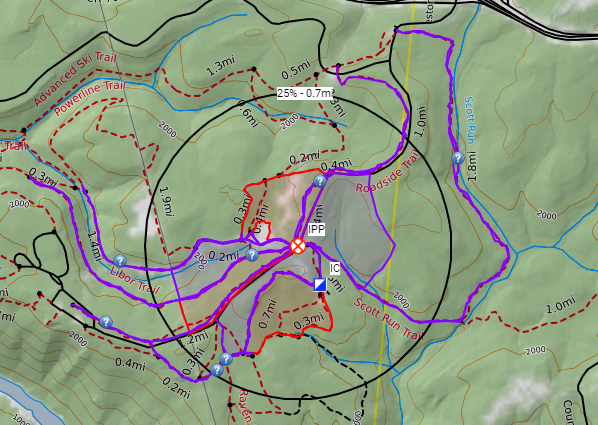 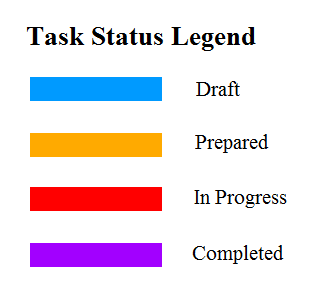 SARTopo Classes
8 Hour Class
‘SARTopo Operations’
For all base staff
Class limit is 15
Work in teams of 5 
Experience SARTopo as a collaborative platform
Covers full cycle of Incident
Draw lines and polygons
Write assignments 
Not hands on with GPS
Online version coming
SARTopo Classes
4 Hour Class
‘SARTopo Ops Specialist’
For Ops Back Table, and Comms
Class limit is 5
Work individually
Does not cover planning function
No drawing or writing of assignments
Hands on with GPS